Testing for Hydrogen Question
Describe how to test for hydrogen gas and the expected result.
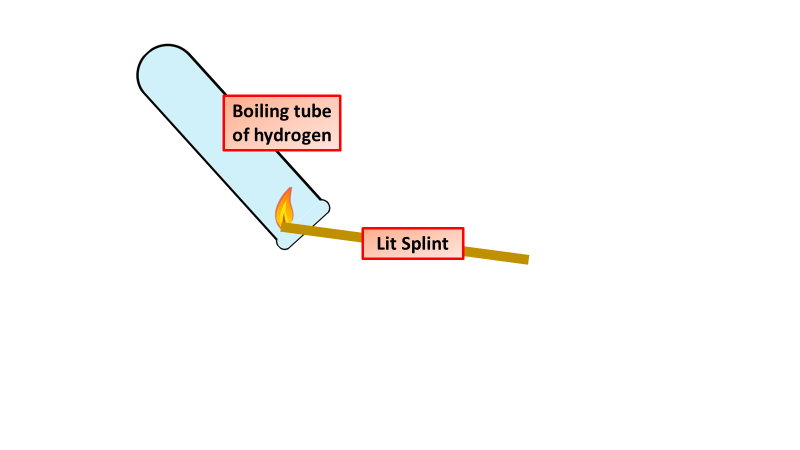 ______________________________________________________________________________________________________________________________________________________________________________________________________________________________________________________________________________________________________________________________________________________________________________________________________________________________________________________________________________
Answer
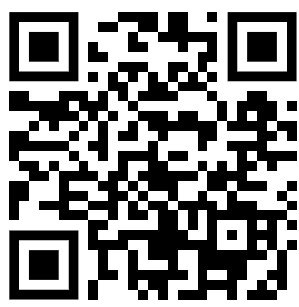 Link to video